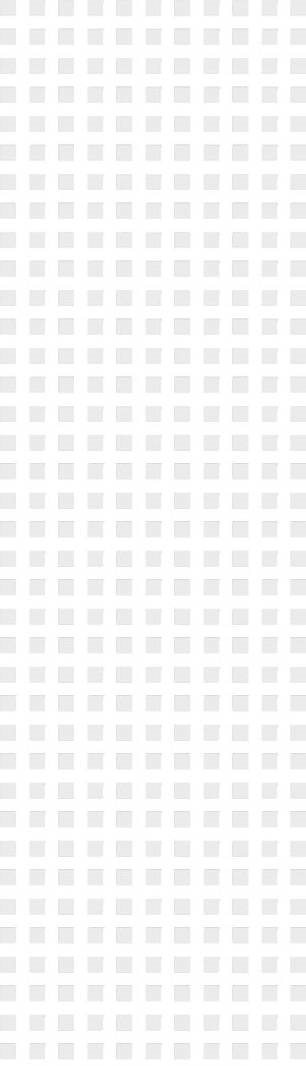 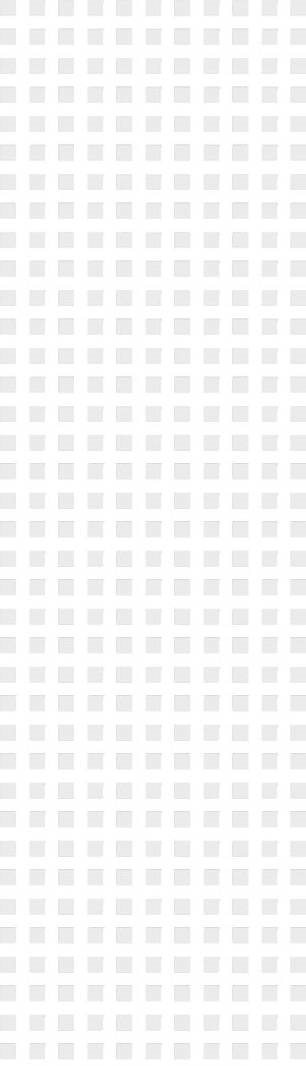 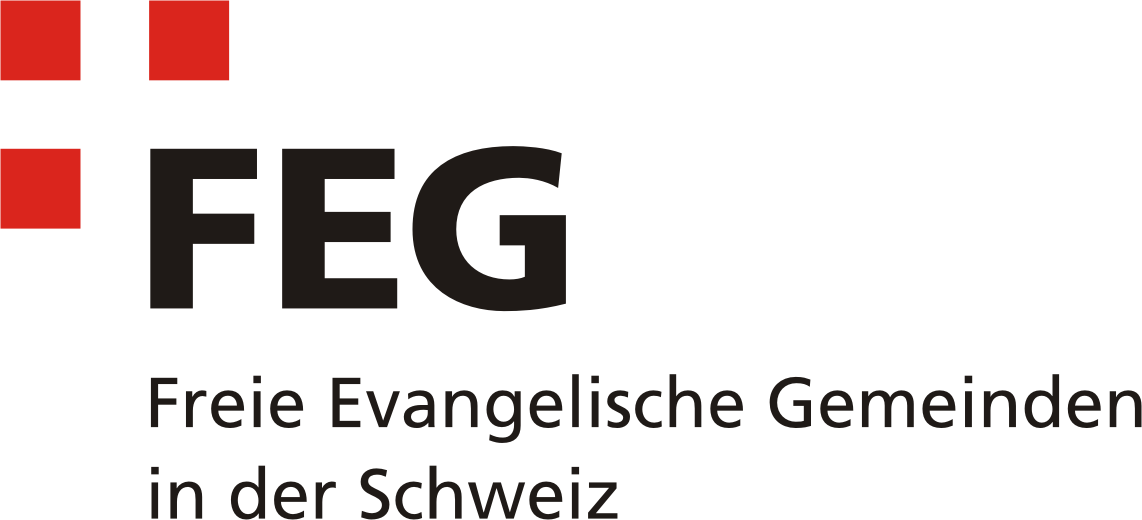 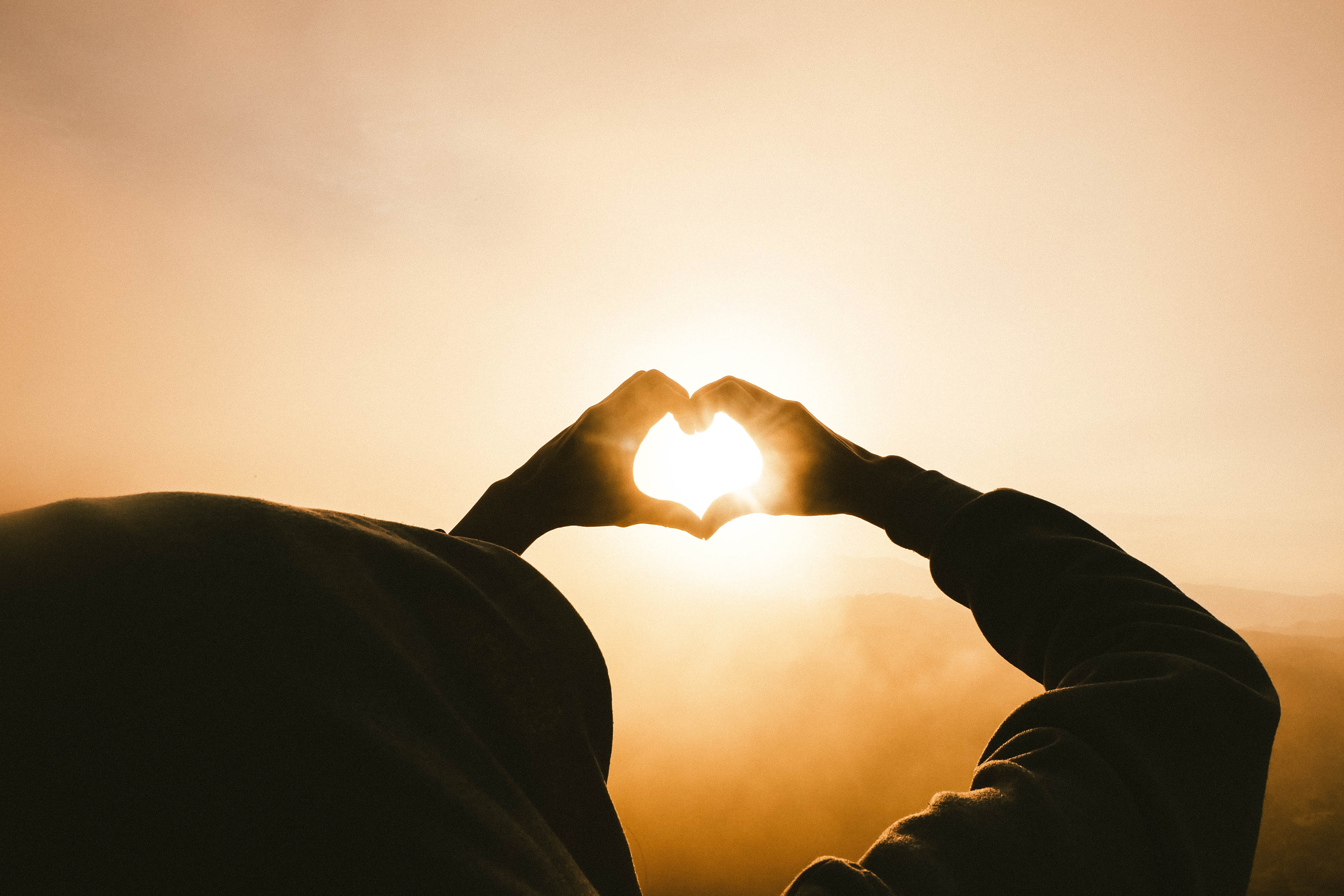 Bettags-Sammlung 2023
Vorgesehene Verwendung der Spenden
Bettags-Sammlung 2023
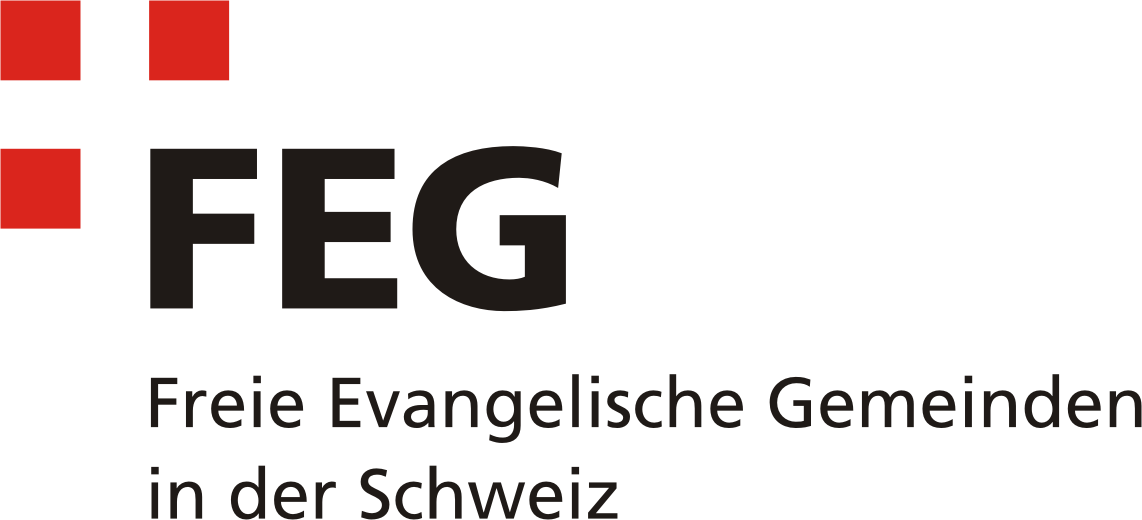 Vorgesehene Verwendung der Spenden
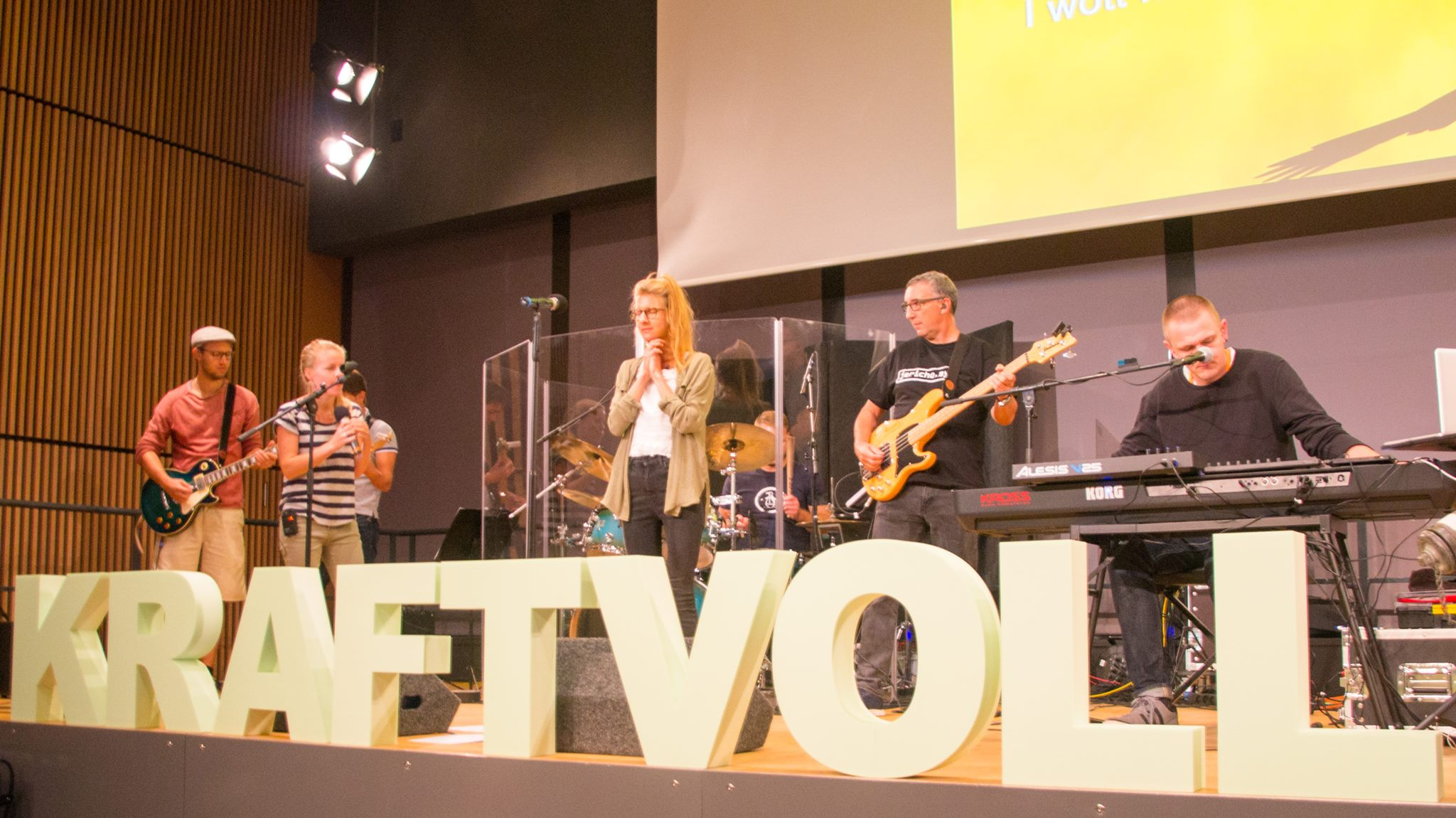 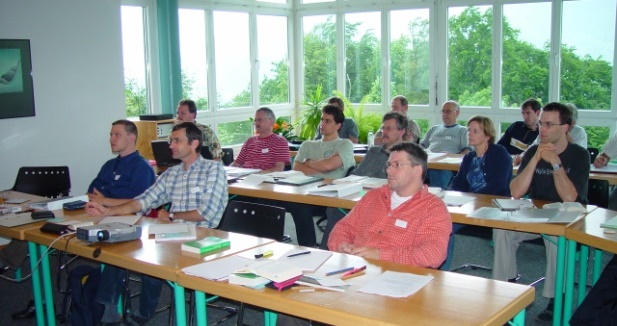 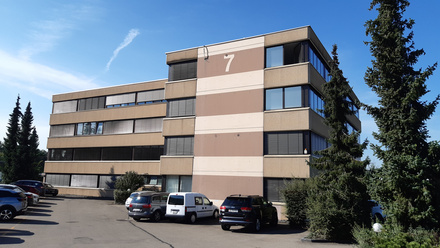 FEG Schweiz Allgemein 20%
Weiterbildung der FEG-Pastoren
10%
Medienrechte und Geschäftsstelle 20%
Ausbildung von Pastoren 10%
Öffentlichkeitsarbeit 
FEG Schweiz
             25%
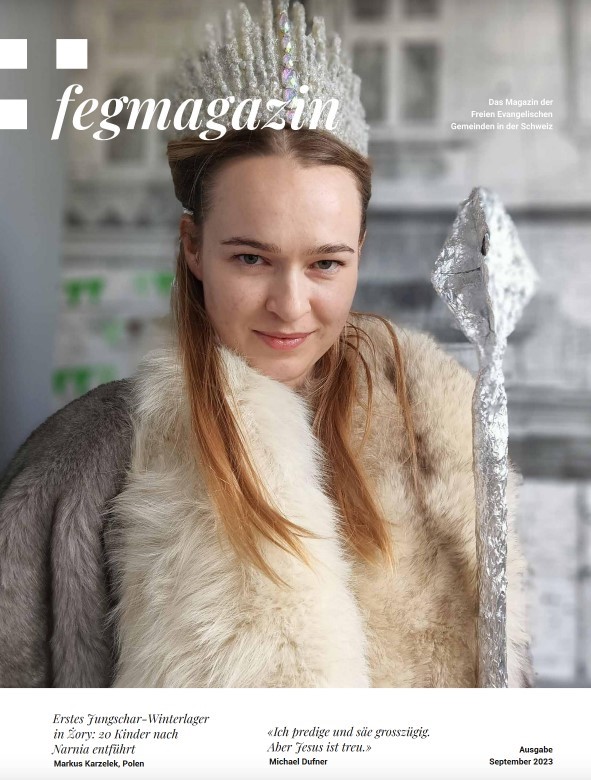 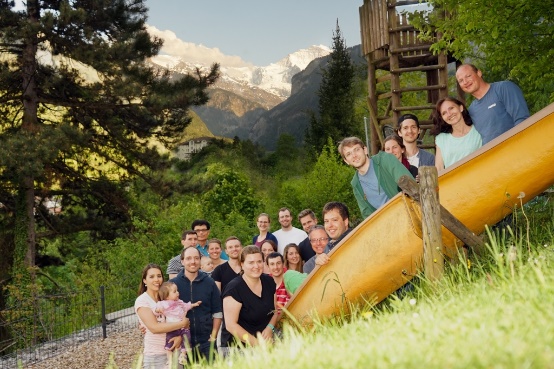 Next Generation
 15%
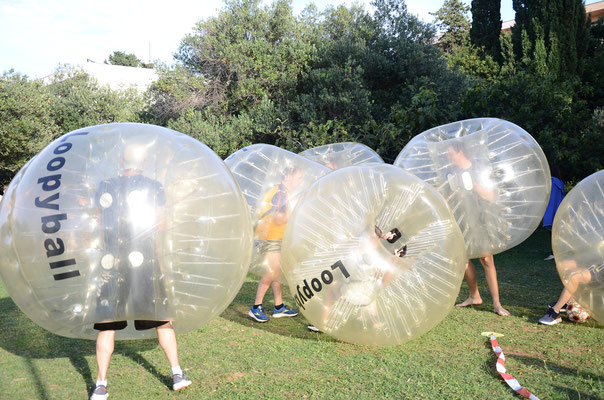 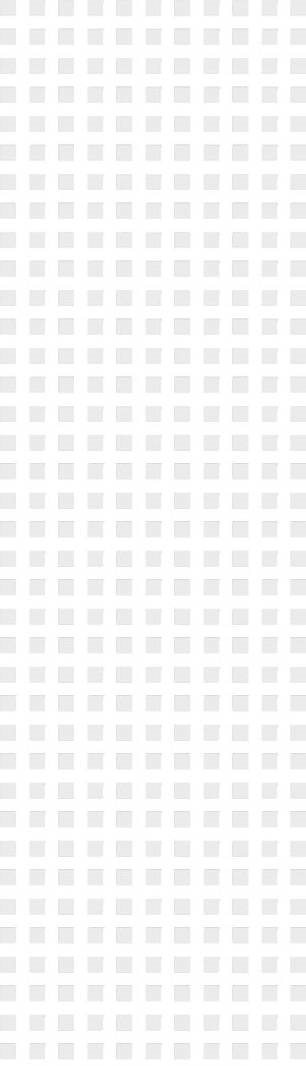 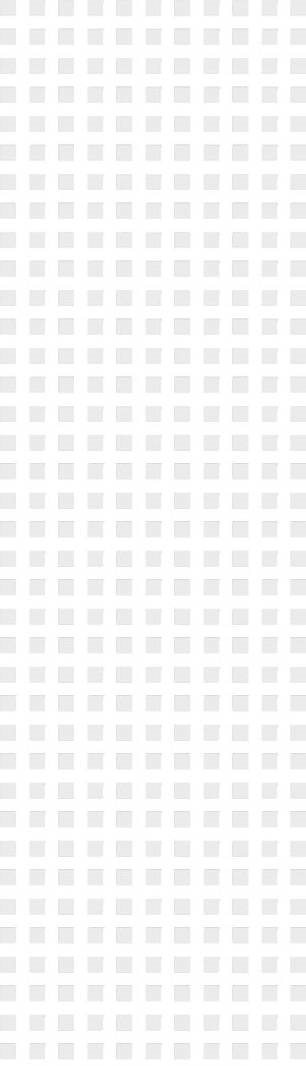 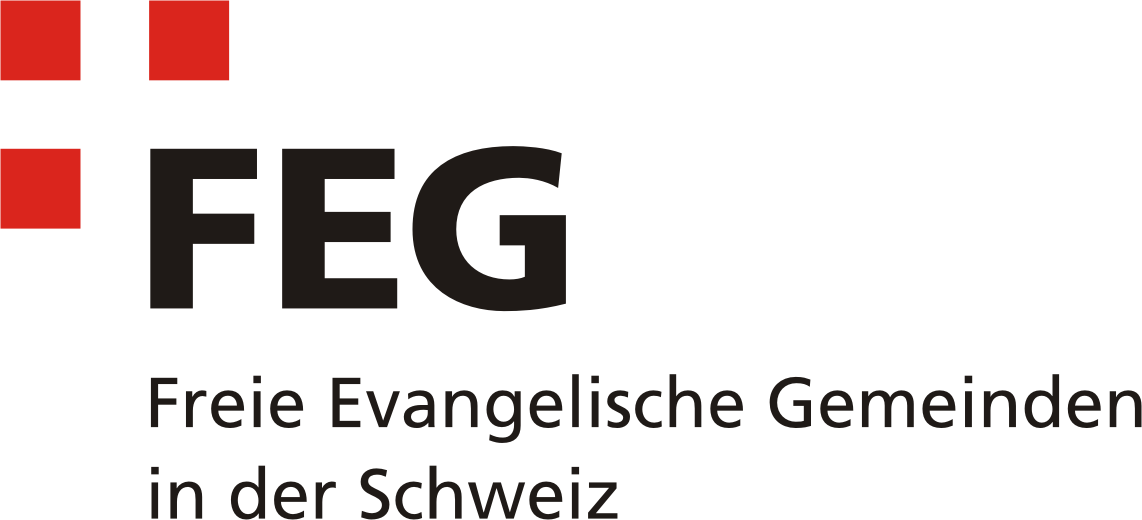 Bettags-Sammlung 2023
Postkonto: 30-6865-6 
IBAN: CH55 0900 0000 3000 6865 6

Freie Evangelische Gemeinden in der Schweiz, 8330 Pfäffikon ZH
Zahlungszweck: Bettags-Sammlung
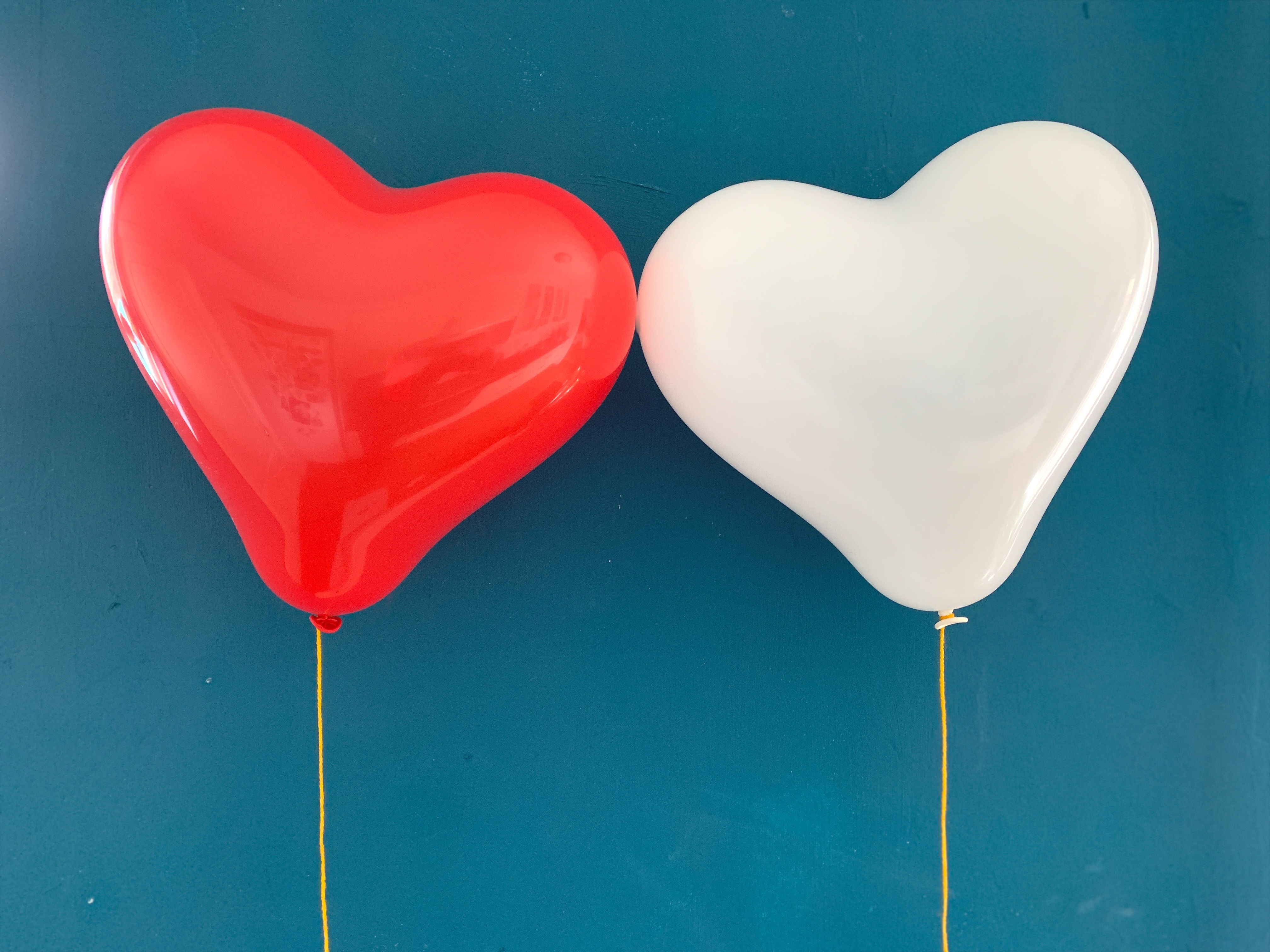 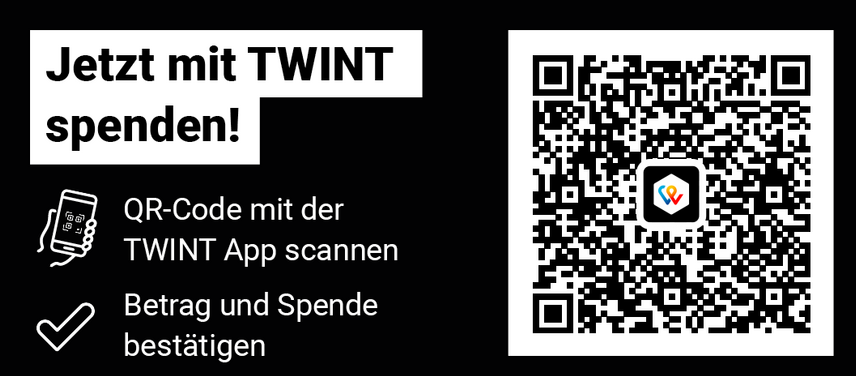 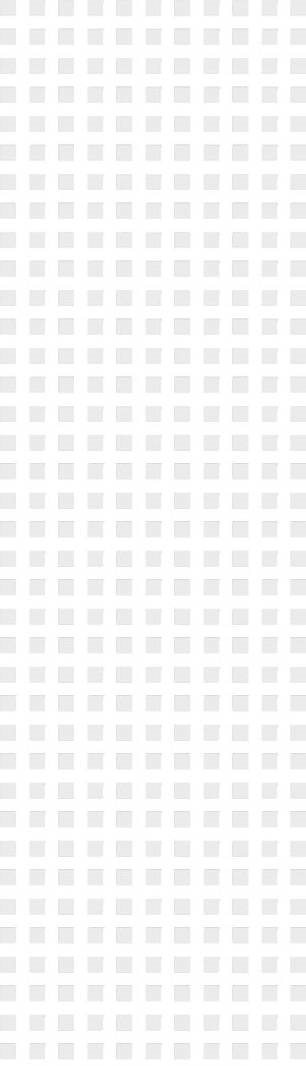 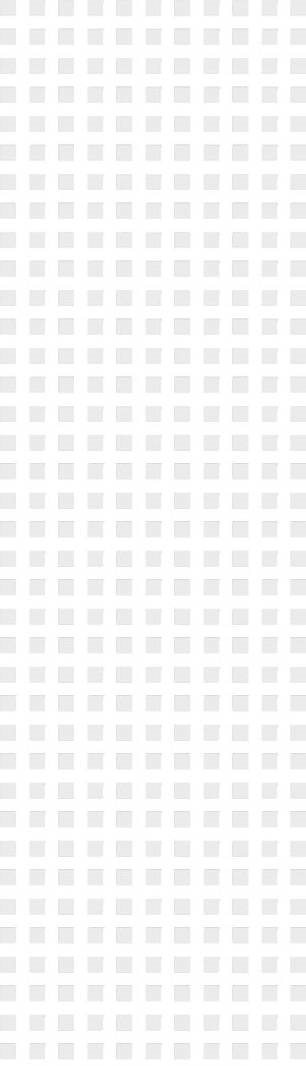 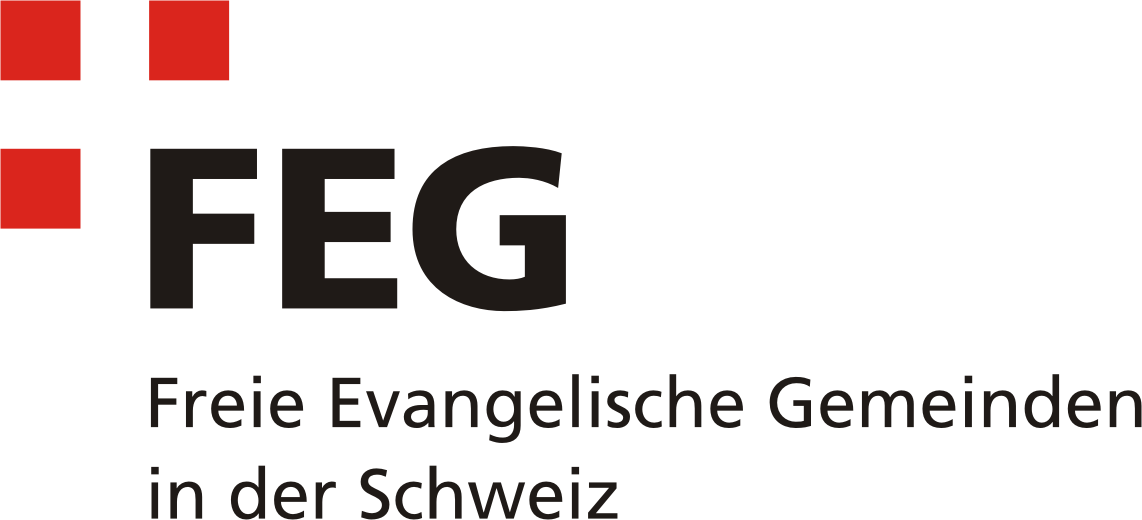 Bettags-Sammlung 2023
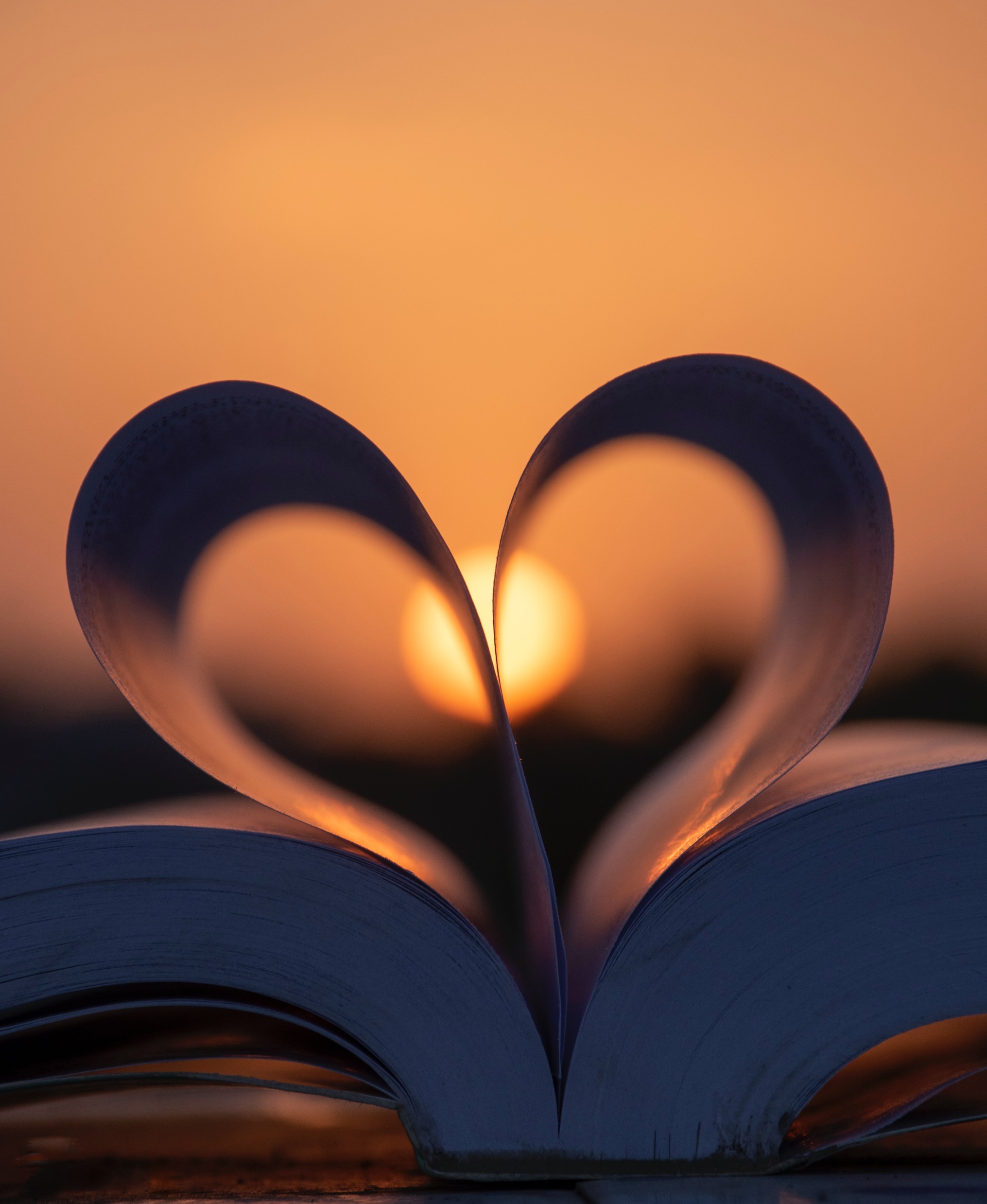 Herzlichen Dank für Ihre Spende.